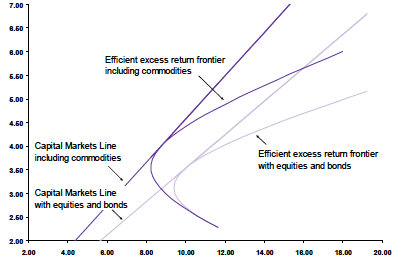 Commodities as an asset class
M.Armanini \ A. Caggia
FIP 2015/2016
Market size also grew
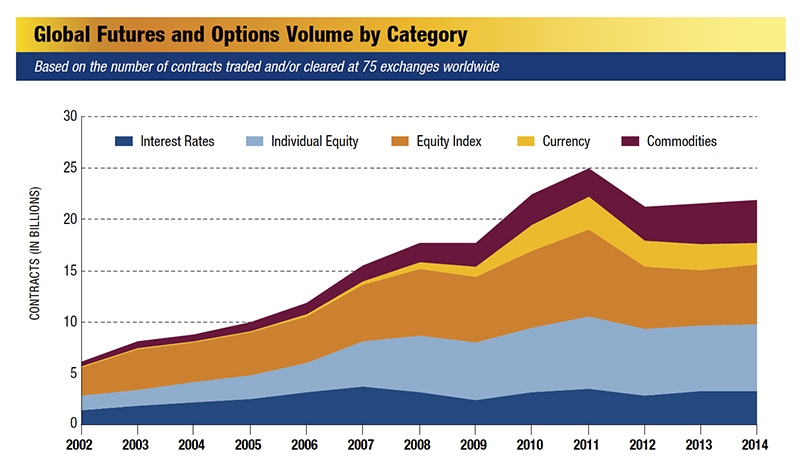 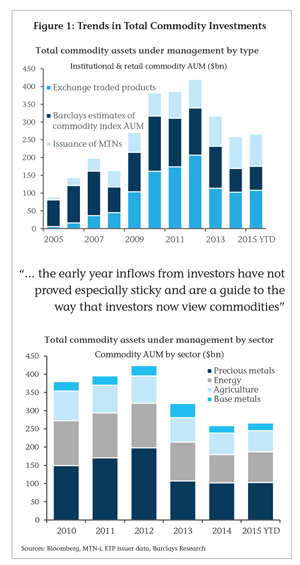 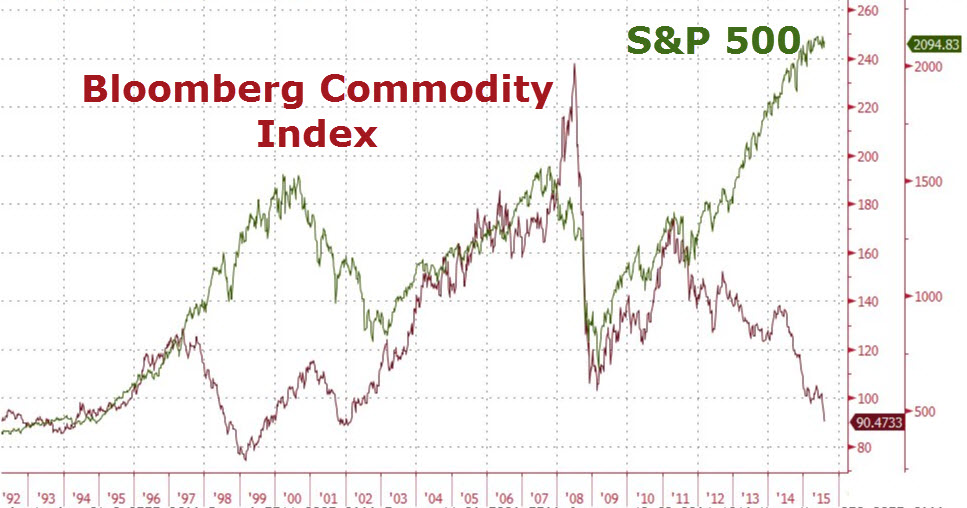 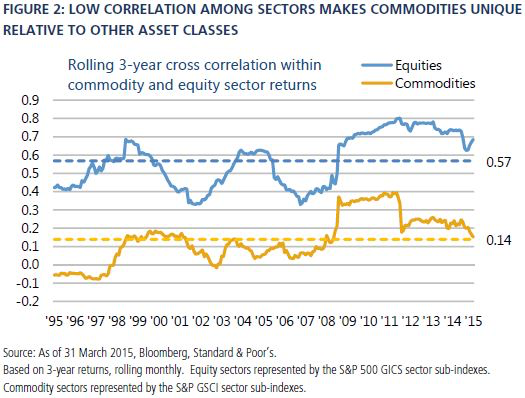 Physical and Futures Market
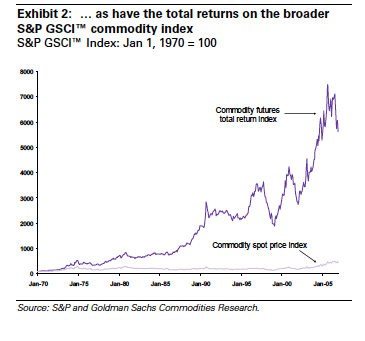 Look at the different curve shapes
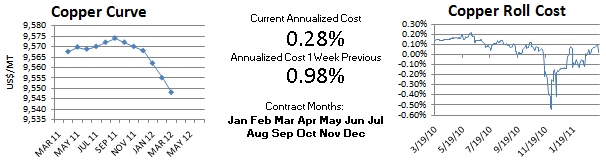 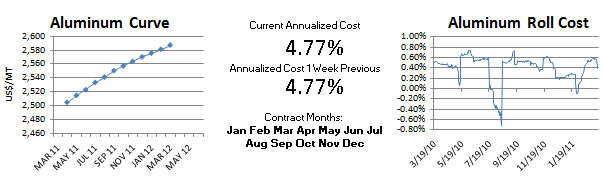 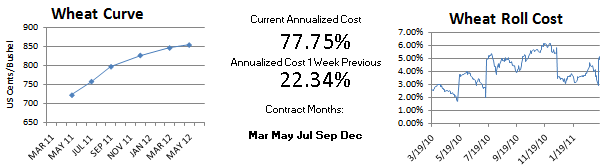 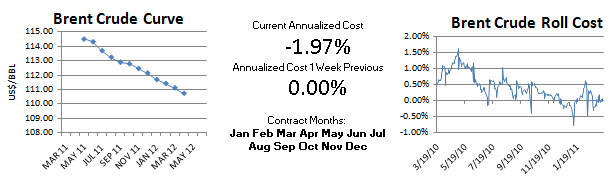 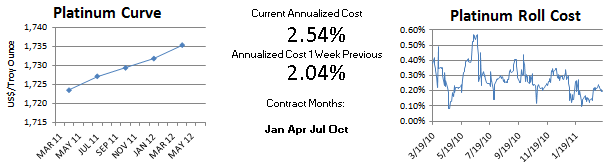 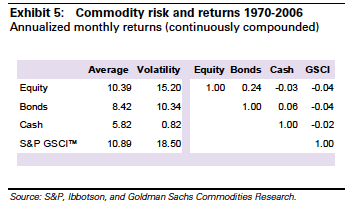 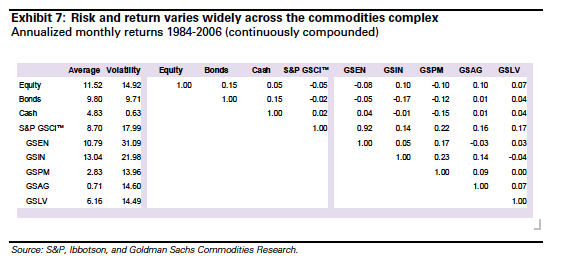 Energy
Industrial metals
Precious Metals
Agricolture
Livestock
Portfolio allocation
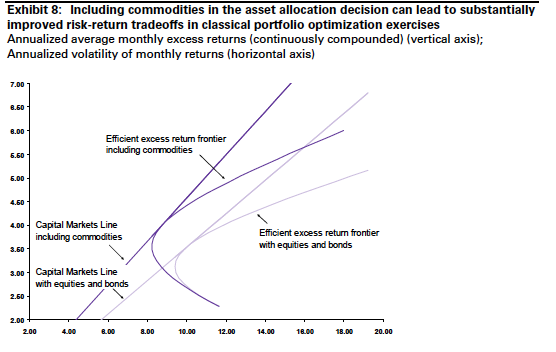 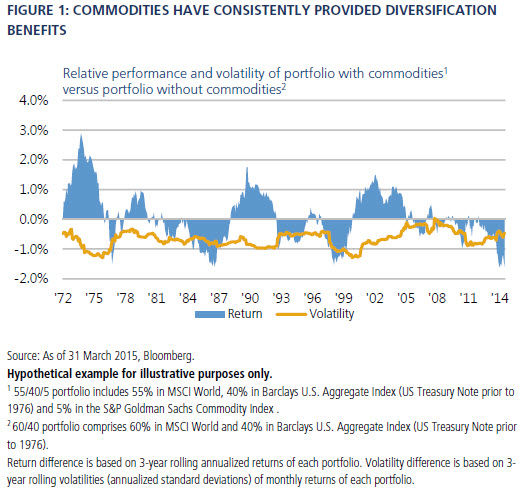 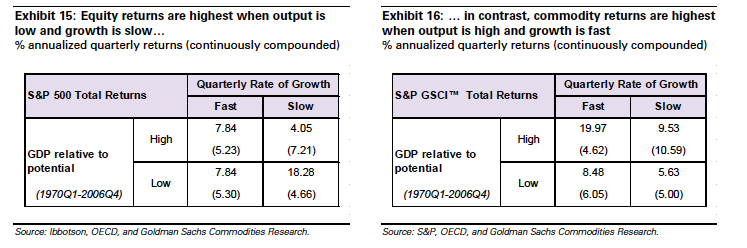 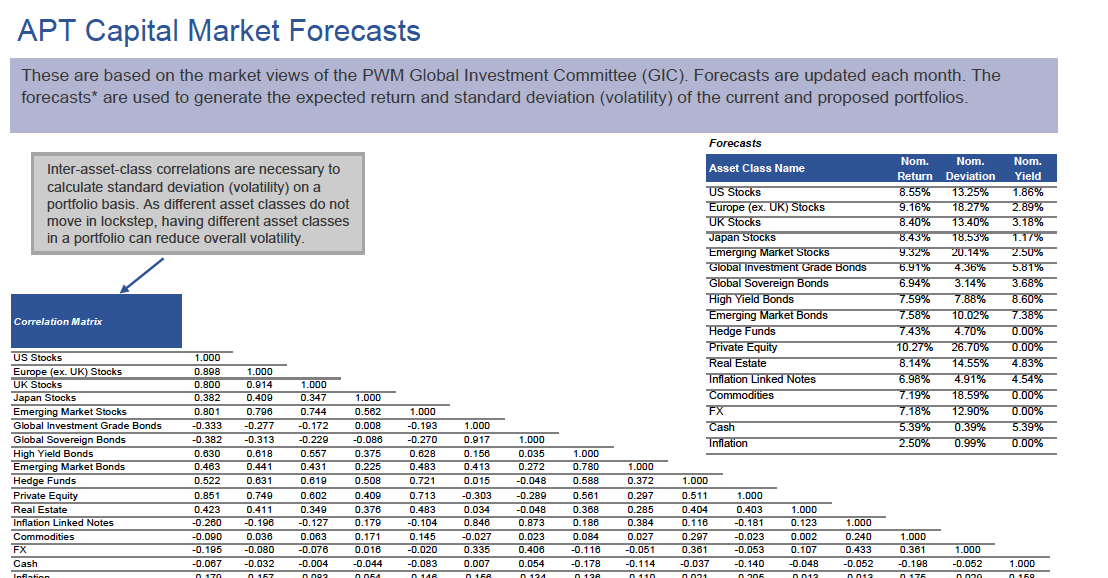 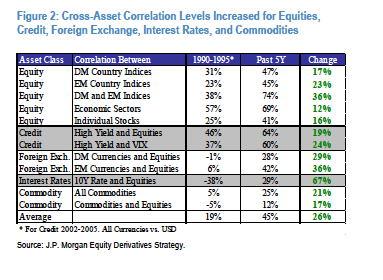 http://www.cmegroup.com/education/fundamental-analysis.html